Гордана Васић
АТЛАНТСКО  ПРИМОРЈЕ  ЕВРОПЕ
Гордана Васић
Гордана Васић
Сан Висенте
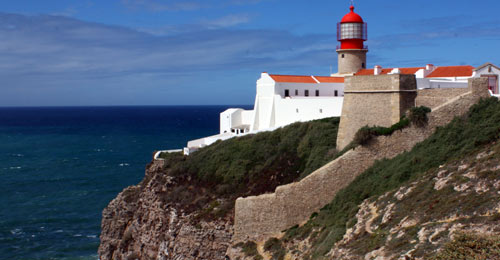 Атлантско приморје Европе обухвата западне обале овог континента, од рта Сан Висенте у Португалији до Нордкапа у Норвешкој.
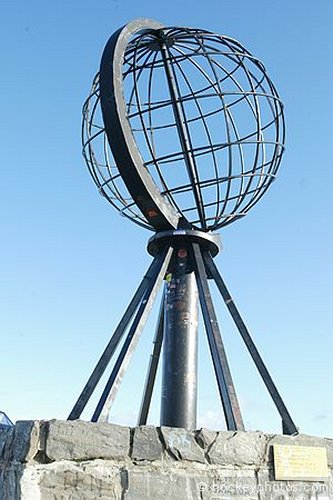 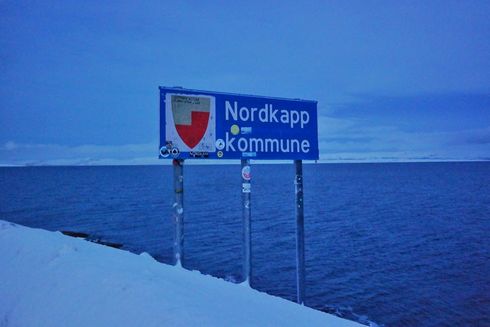 Нордкап
Гордана Васић
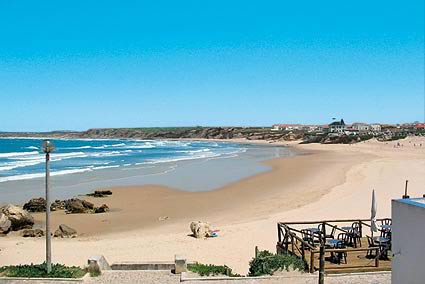 Коста де ла Прата
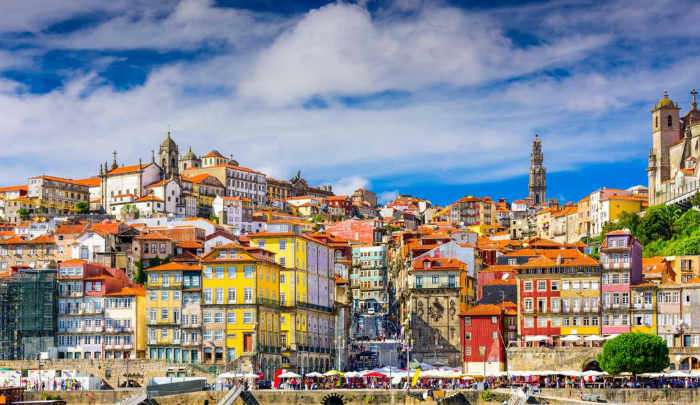 Порто
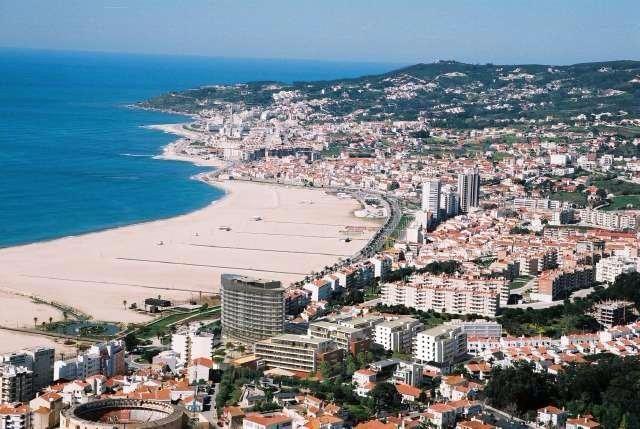 Фигејро да Фош, “Краљица португалских плажа”
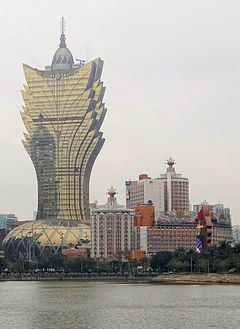 Лисабон
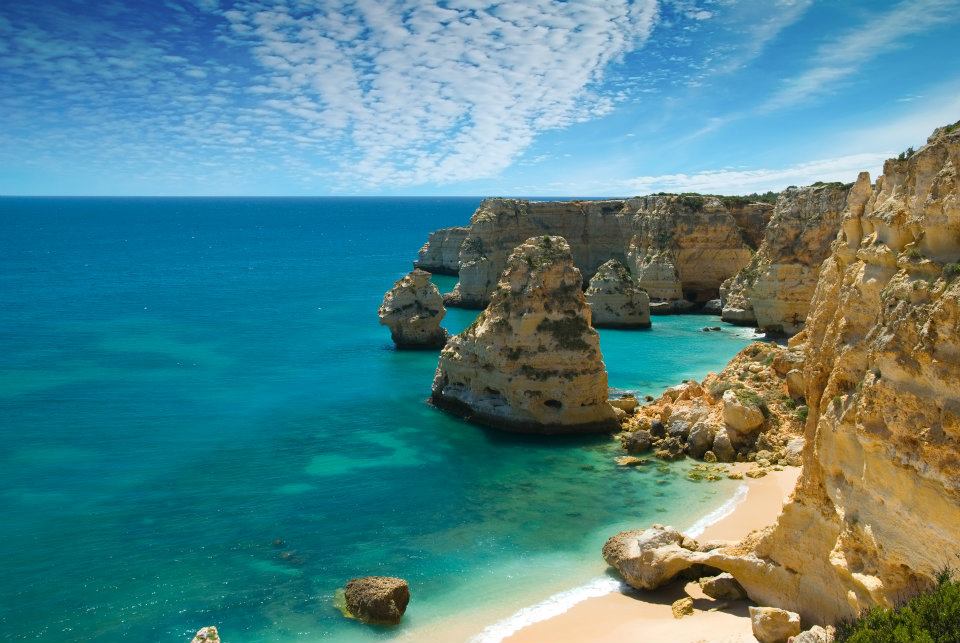 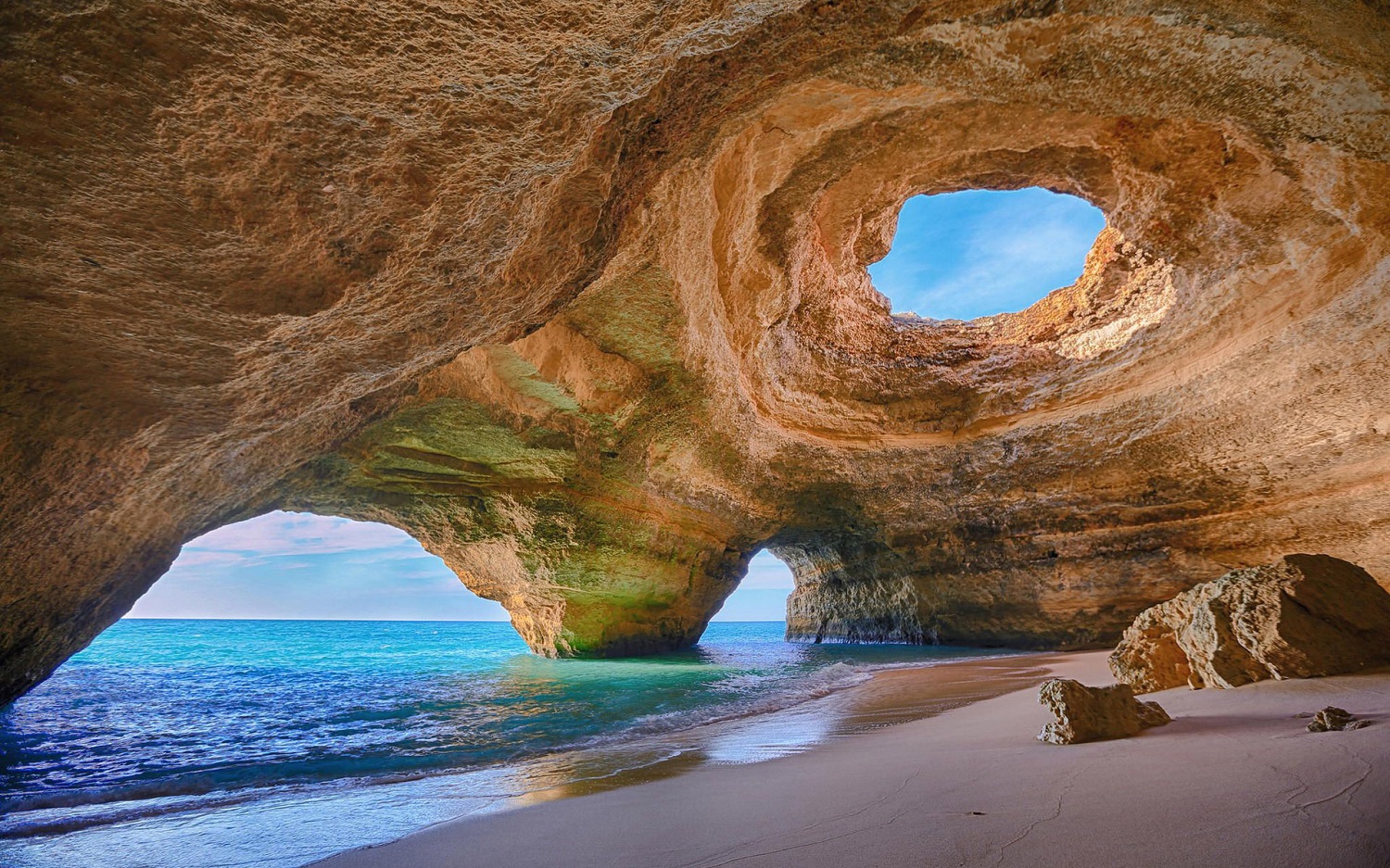 Гордана Васић
Алгарве
Гордана Васић
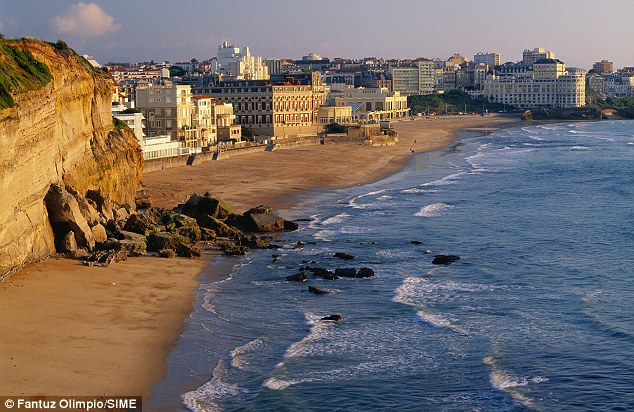 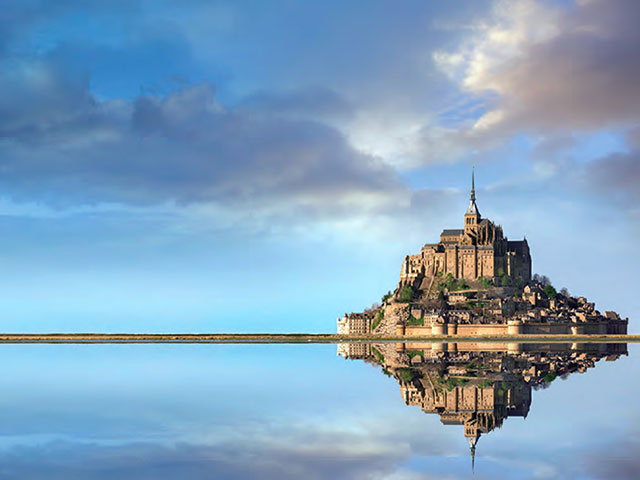 Бијариц
Мон Сен Мишел
Аркашон
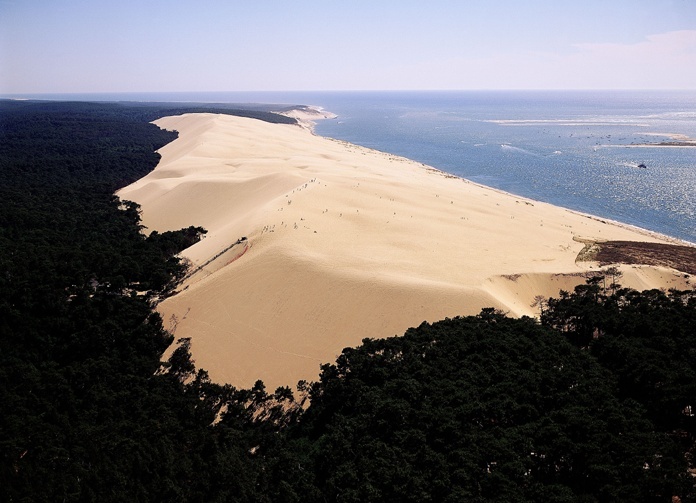 Брест
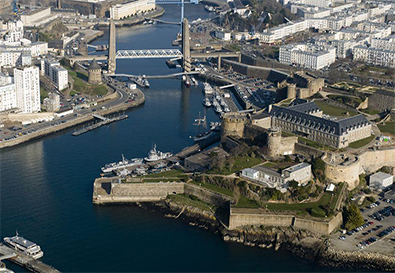 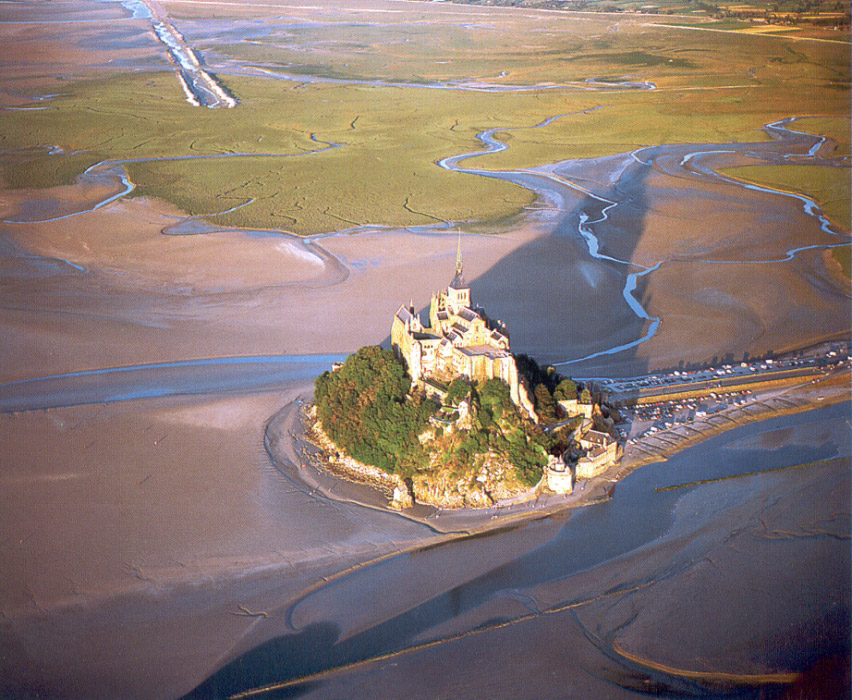 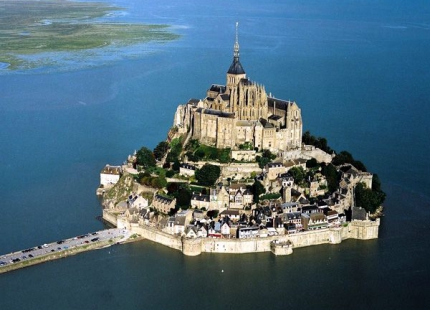 Гордана Васић
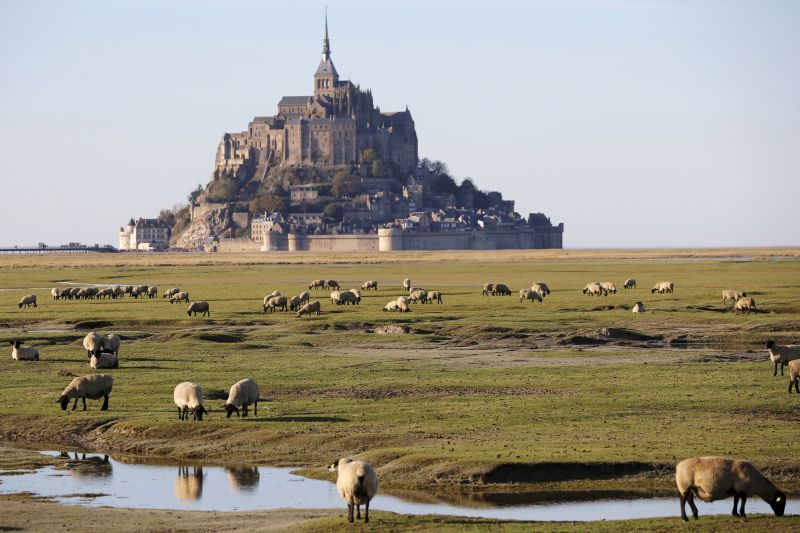 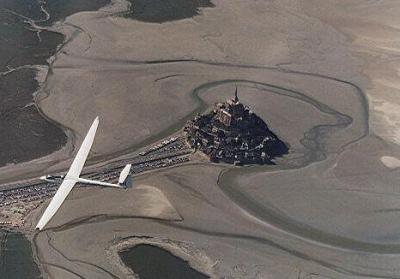 Гордана Васић
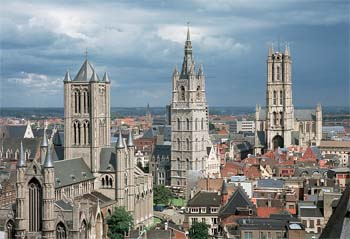 Гент
Остенде
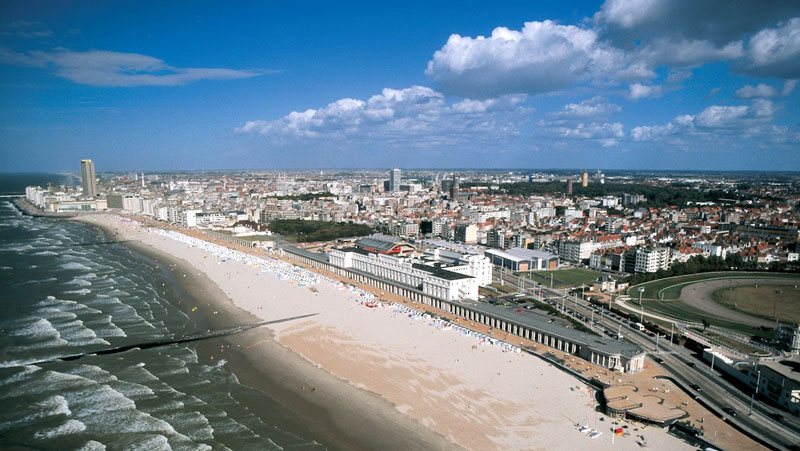 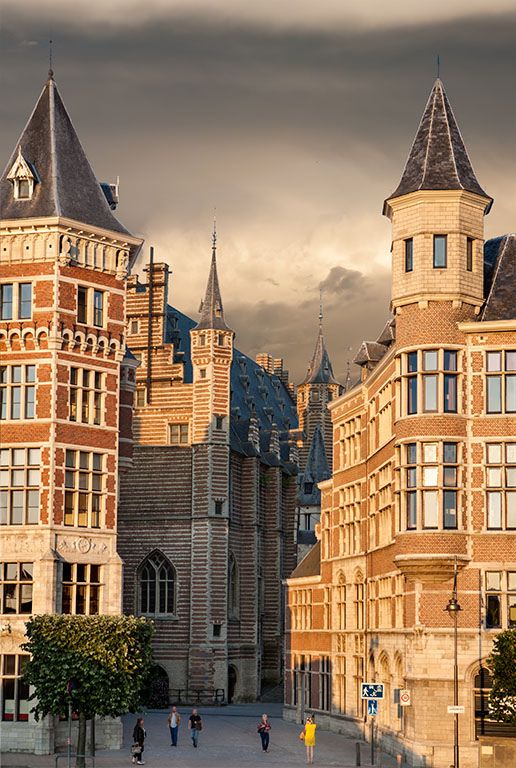 Антверпен
Брисел
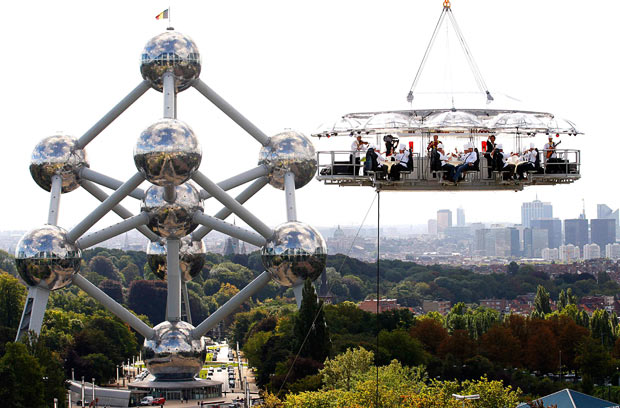 Ротердам
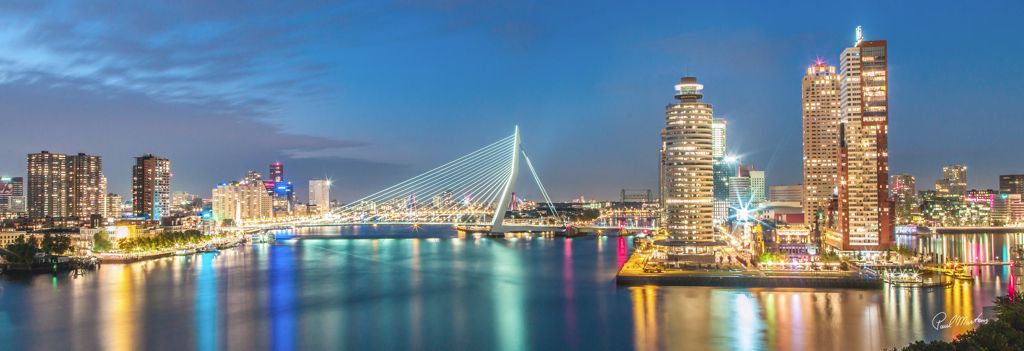 Гордана Васић
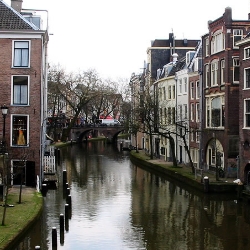 Утрехт
Амстердам
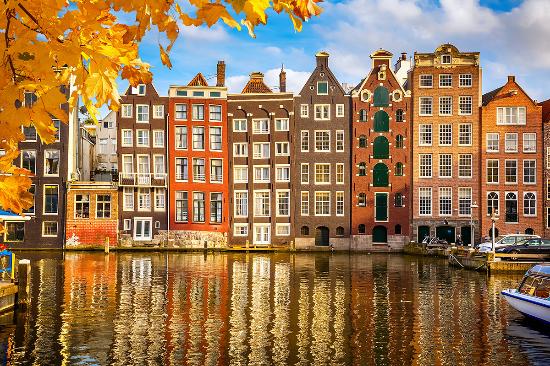 Гордана Васић
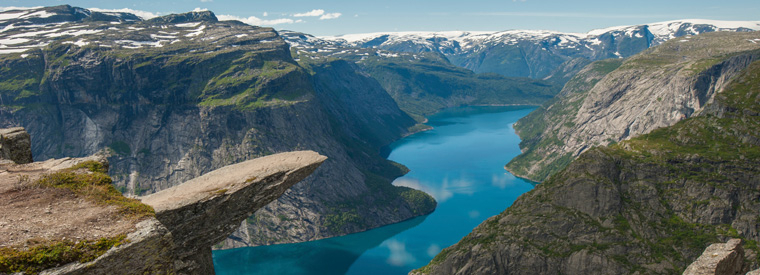 Тролтунга
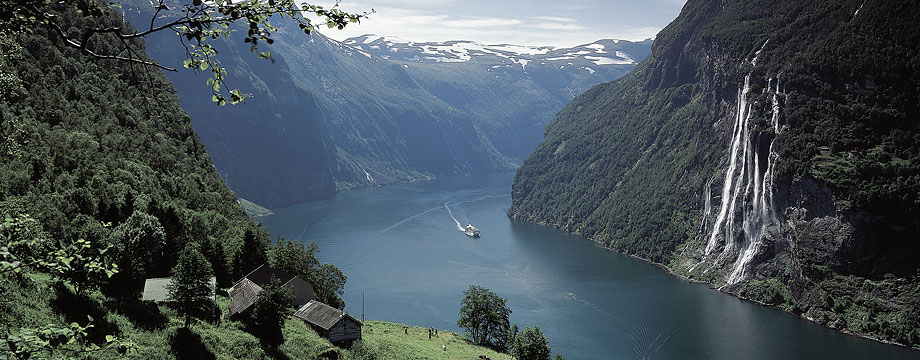 Норвешки фјордови
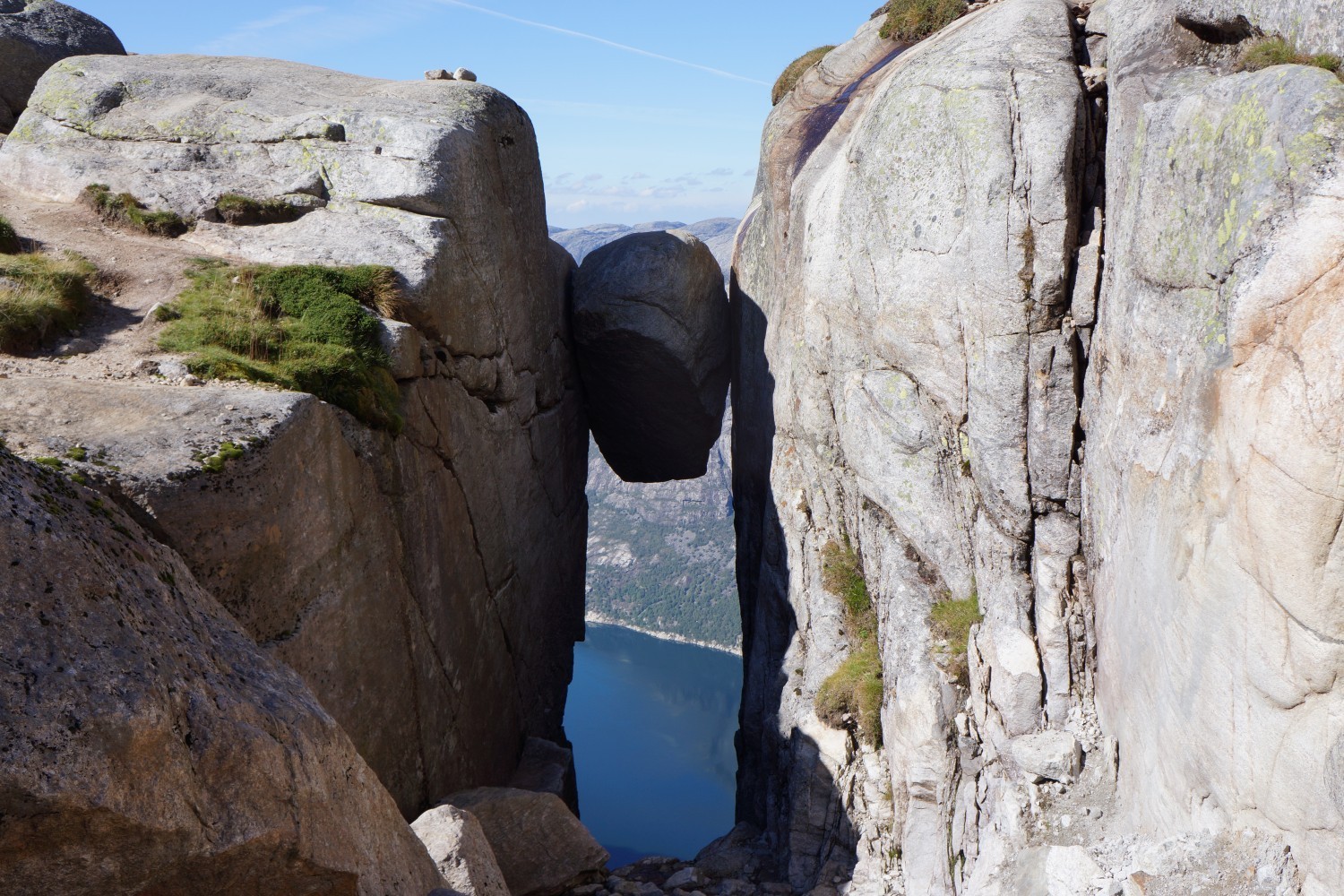 Кјерагболтен
Гордана Васић
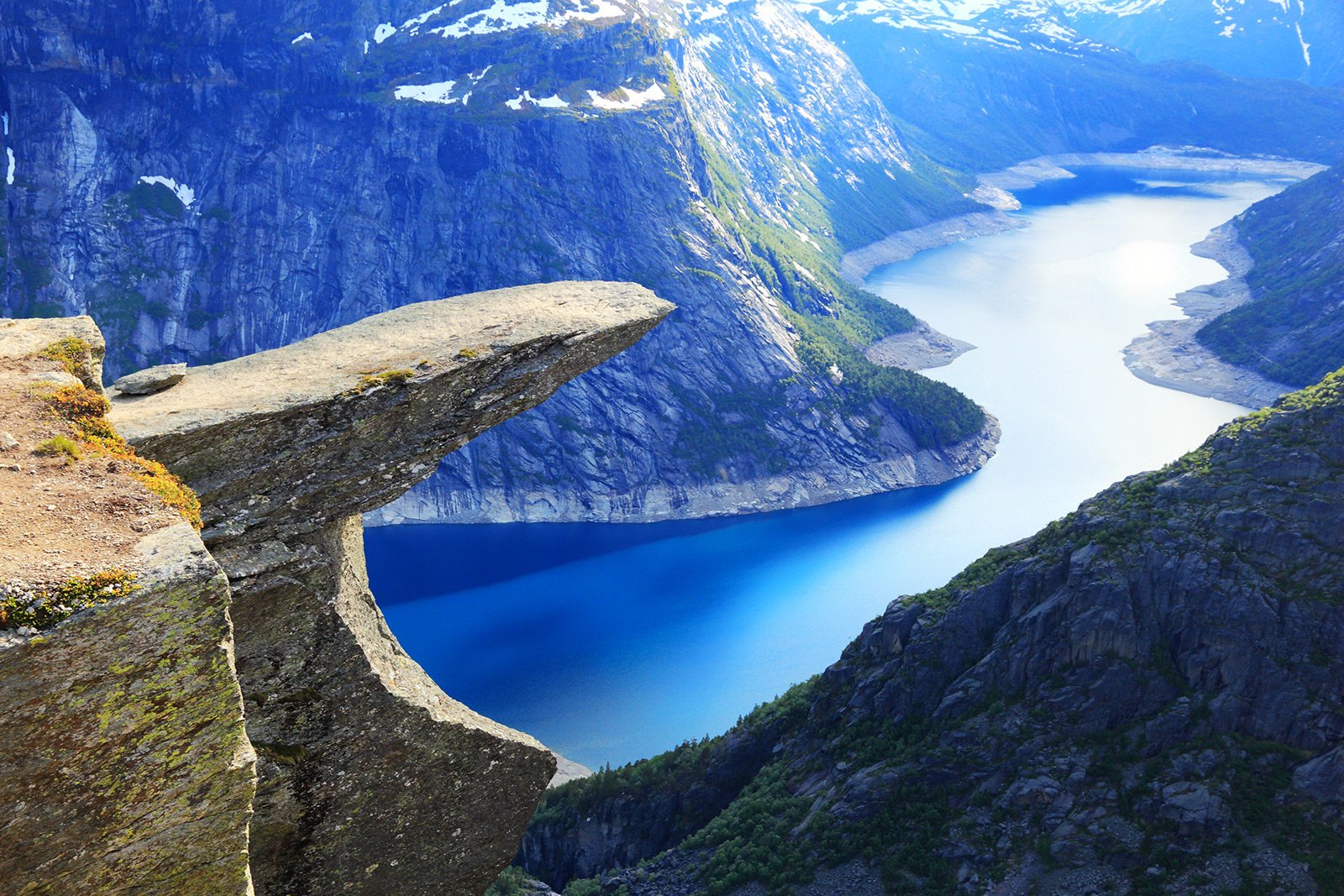 Гордана Васић
ХВАЛА НА ПАЖЊИ

ГОРДАНА ВАСИЋ

март 2017. године